Sustainability Software Maximo Business Outcomes
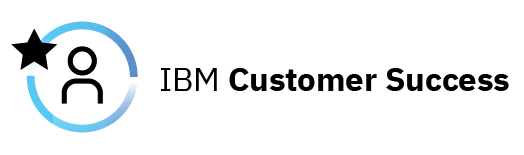 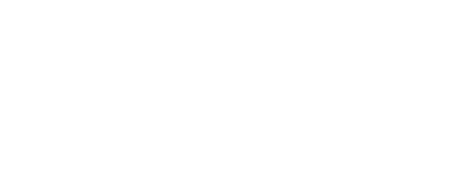 1
Maximo Asset Management Value Map
Objectives
Use Case
Business Outcome
Value
Increase Production Output and Sales
x  - y %
1
Grow Revenue
Growth and Innovation
Increase Services/-Aftermarket Sales
2
x – y %
Increase Operations & Reliability Engineering Productivity
4 - 8%
3
Increase Productivity
Maintenance Labor Productivity
Increase Maintenance Supervisor & Staff Productivity
4
8 - 12%
8 - 15%
Increase MRO Inventory Productivity
5
25 - 35%
Increase Asset Warranty Claims Recovery
6
Maintenance Cost
10 - 20%
Reduce Maintenance Overtime Cost
7
Asset Management Value
10 - 15%
Reduce External Maintenance Vendor Spend
8
Reduce Planned Downtime Cost
2 - 5%
9
Reduce Cost
Asset Utilization & Performance
Reduce Unplanned Downtime Cost
10
2 - 5%
Increase Production Quality and Yield
11
15 - 25%
Asset CapEx Optimization
10 - 15%
12
Extend Economic Life of Assets & Equipment
30 – 40%
13
Reduce Compliance Labor, Management, and Penalty Cost
Mitigate Risk
Safety & Regulatory Compliance
Reduce Service Level Agreement (SLA) Penalties
5 – 15%
14
1) Representative improvements based on IBM experience with clients. Client-specific improvement potential may differ and depends on factors such as asset management maturity, solution capabilities, and assets in scope.
Business Value:  Sustainability SoftwareMaximo / Grow Revenue in Discrete Manufacturing
Business Outcome # 1:  
Increase Production Output and Sales by 0.1%
KPI:
Increase Overall Equipment Effectiveness (OEE) by 0.1% 
Metrics needed to calculate: 
Availability (A) = Run Time / Planned Production Time
Performance (P) = (Ideal Cycle Time × Total Count) / Run Time
Quality (Q)  = Good Count / Total Count
OEE = A x P x Q
Product Measurement:
BIRT* or Cognos Reporting Module
Start Center**
Value ($$) Calculation:
OEE x Annual Revenue of Operations = Increase in Production Output
Time to Value:
Approximately 3 to 6 months following go-live
* BIRT is the Business Intelligence Reporting Tool, an open source reporting option built into Maximo.

** Start Center is the generic term for the dashboards that roles are provided to perform work or review results.
Business Value:  Sustainability SoftwareMaximo / Increase Maintenance Labor Productivity
Business Outcome # 2:  
Increase Maintenance Supervisor & Staff Productivity by 8%
KPI:
Decrease Percent of Supervisor Operations Labor by 8 to 12%
Metrics needed to calculate: 
Reliability Engineer Labor Hours
Total Operations Labor Hours
Supervisor Labor Rate
Product Measurement:
BIRT or Cognos Reporting Module
Start Center
Value ($$) Calculation:
Change in Supervisor Engineer Labor Hours Percent x Supervisor Labor Rate = Savings
Time to Value:
Approximately 6 months from Go Live (or as staff can be reduced or repurposed)
Business Outcome # 1:  
Increase Operations & Reliability Engineering Productivity by 4%
KPI:
Decrease Percent of Reliability Operations Labor by 4 to 8%
Metrics needed to calculate: 
Reliability Engineer Labor Hours
Total Operations Labor Hours
Reliability Labor Rate
Product Measurement:
BIRT or Cognos Reporting Module
Start Center
Value ($$) Calculation:
Change in Reliability Engineer Labor Hours Percent x Reliability Labor Rate = Savings
Time to Value:
Approximately 6 months from Go Live (or as staff can be reduced or repurposed)
Business Value:  Sustainability SoftwareMaximo / Reduce Maintenance Costs
Business Outcome # 2:  
Reduce Maintenance Overtime Cost by 10%
KPI:
Decrease Percent of Overtime Labor Hours by 10% to 20% 
Metrics needed to calculate: 
Overtime Labor Hours
Total Labor Hours
Average Overtime Labor Rate
Average Labor Rate
Product Measurement:
BIRT or Cognos Reporting Module
Start Center
Value ($$) Calculation:
Change in Percent of Overtime Labor Hours x (Overtime Labor Rate – Average Labor Rate) = Savings
Time to Value:
Approximately 3 – 4 months from Go Live (providing staffing can be adjusted)
Business Outcome # 1:  
Increase Asset Warranty Claims Recovery by 25%
KPI:
Increase Percent of Warranty Recovery of Repairs by 25% to 35%
Metrics needed to calculate: 
Warranties Recovered
Total Maintenance Spend
Average Recovery
Product Measurement:
BIRT or Cognos Reporting Module
Start Center
Value ($$) Calculation:
Change in Percent of Warranty Recovery of Repairs x Average Recovery = Savings
Time to Value:
Approximately 1 month from Go Live
Business Outcome # 3:  
Reduce External Maintenance Vendor Spend by 10%
KPI:
Decrease Percent of External Vendor Spend by 10% to 15% 
Metrics needed to calculate: 
External Vendor Cost
External Vendor Hours (or estimate)
Total Cost
Average External Spend Rate
Average Labor Rate
Product Measurement:
BIRT or Cognos Reporting Module
Start Center
Value ($$) Calculation:
Change in Percent of External Spend -  (Average Labor Rate x External Vendor Hours)  = Savings
Time to Value:
Approximately 4 – 6 months from Go Live (providing staffing can be adjusted)
Business Value:  Sustainability SoftwareMaximo / Increase Asset Utilization and Performance
Business Outcome # 2:  
Reduce Unplanned Downtime Cost by 2%
KPI:
Reduce Percent of Planned Downtime by 2% - 5% 
Metrics needed to calculate: 
Unplanned Downtime Hours
Total Potential Operation Hours
Product Measurement:
BIRT or Cognos Reporting Module
Start Center
Value ($$) Calculation:
Change in Percent of Unplanned Downtime x Annual Revenue = Increase in Production Output
Time to Value:
Approximately 6 - 9 months from Go Live
Business Outcome # 1:  
Reduce Planned Downtime Cost by 2%
KPI:
Reduce Percent of Planned Downtime by 2% - 5% 
Metrics needed to calculate: 
Planned Downtime Hours
Total Potential Operation Hours
Product Measurement:
BIRT or Cognos Reporting Module
Start Center
Value ($$) Calculation:
Change in Percent of Planned Downtime x Annual Revenue = Increase in Production Output
Time to Value:
Approximately 6 - 9 months from Go Live
Business Outcome # 3:  
Increase Production Quality and Yield by 15%
KPI:
Increase Percent of Good Quality Output by 15% - 25% 
Metrics needed to calculate: 
Number of Good Products Produced
Total Number of Products Produced
Product Measurement:
BIRT or Cognos Reporting Module
Start Center
Visual Inspection Dashboard
Value ($$) Calculation:
Change in Percent of Good Quality x Annual Revenue = Increase in Production Output
Time to Value:
Approximately 1 - 3 months from Go Live (for visual inspection items)
Business Value:  Sustainability SoftwareMaximo / Optimize Asset Operating Expense
Business Outcome # 1:  
Extend Economic Life of Assets & Equipment by 10%
KPI:
Increase Average Age of Equipment by 10% to 15%
Metrics needed to calculate: 
Average Age of Equipment
Product Measurement:
BIRT or Cognos Reporting Module
Start Center
Value ($$) Calculation:
Change in Percent of Warranty Recovery of Repairs x Average Recovery = Savings
Time to Value:
Approximately 9 – 12 months from Go Live (depending on asset population)
Business Value:  Sustainability SoftwareMaximo / Increase Safety & Regulatory Compliance
Business Outcome # 2:  
Reduce Service Level Agreement (SLA) Penalties by 5%
KPI:
Decrease Percent of SLA Related Costs by 5% to 15%
Metrics needed to calculate: 
SLA Related Costs
Total Costs
Product Measurement:
BIRT or Cognos Reporting Module
Start Center
Value ($$) Calculation:
Change in SLA Related Costs Percent x Total Costs = Savings
Time to Value:
Approximately 6 months from Go Live (or as SLA related costs are incurred)
Business Outcome # 1:  
Reduce Compliance Labor, Management, and Penalty Cost by 30%
KPI:
Decrease Percent of Compliance Related Costs by 30% to 40%
Metrics needed to calculate: 
Compliance Related Costs
Total Costs
Product Measurement:
BIRT or Cognos Reporting Module
Start Center
Value ($$) Calculation:
Change in Compliance Related Costs Percent x Total Costs = Savings
Time to Value:
Approximately 6 months from Go Live (or as compliance related costs are incurred)